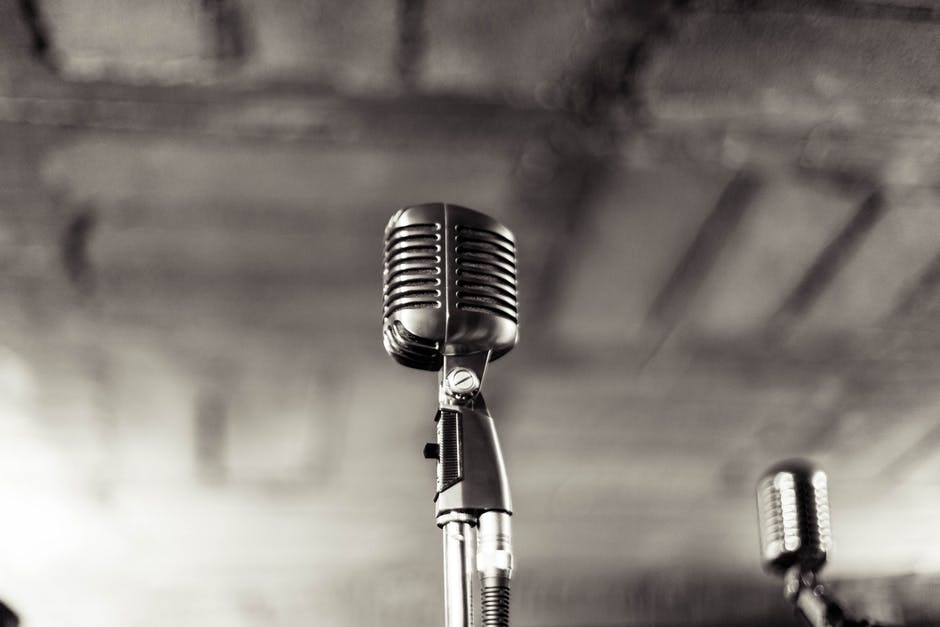 Journées doctorales des Suds22 novembre 2018Présenter son travail à l’oralJoseph LarmarangeCeped (Centre Population et Développement)IRD, Université Paris Descartes, Inserm
≠
Oral

un auditoire, dont l’intérêt n’est pas forcément acquis (intérêt du sujet, état de fatigue, distraction…)

dans une conférence scientifique, même dans un champs restreint, on a le plus souvent un public élargi (disciplines, thématiques…)

temps limité

un message clé à transmettre
Écrit

un lectorat ayant a priori un certain intérêt pour le sujet

un article scientifique vise le plus souvent un public de spécialistes (du sujet, de la discipline)


nombre de mots limité

possibilité de fournir des détails, des précisions (notes de bas de page,  annexes, supplementary material…)
Une communication orale n’est pas une communication écrite !
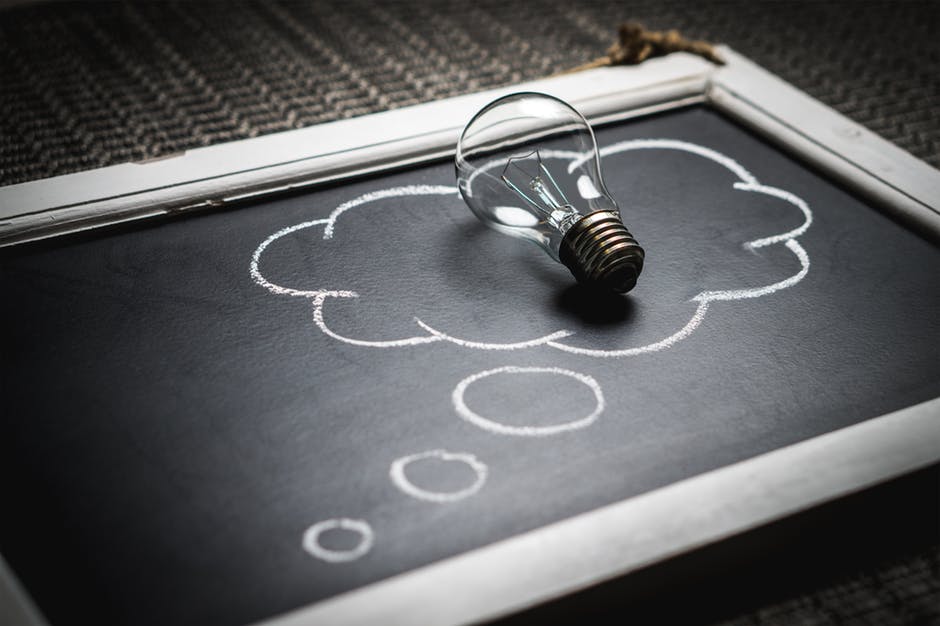 Définir le QOUAC
Quel Objectif Unique et Absolu de Communication ?


Une présentation =
1 message clé
2-3 idées fortes

qui détermineront
le fil rouge de la communication
un plan selon une logique claire et précise

tenant compte du temps disponible
Un Diaporama
ne doit pas
doit servir à
Fournir un support visuel

(tout le monde n’est pas auditif, langue…)
Accompagner le propos

pour mieux suivre le discours
Distraire l’auditoire

en détournant l’attention
Fournir des informations inutiles

non reprises dans le discours
Présenter des données

tableaux, graphiques verbatims
Mettre en avant votre message clé
Être votre pense-bête

(si besoin, faire des fiches)
Être purement décoratif

(mieux vaut ne pas avoir de diaporama)
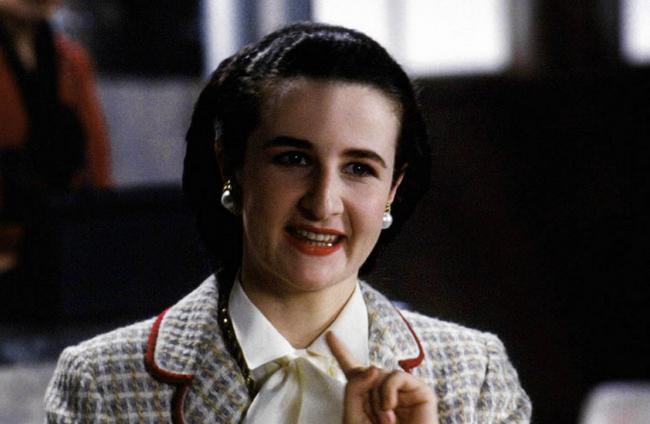 Les choses à ne pas faire dans un diaporama
Trop de texte tue le texte !
Objectifs
L’objectif premier d’un diaporama est de faire passer une idée. La communication est un élément indispensable à la transmission d’une idée d’où l’importance de la présentation. En effet, la présentation d’un diaporama, si elle est convenablement effectuée, peut être considérée comme un outil stratégique, valorisant la transmission de l’information et donc l’efficience de l’entreprise.
Le but d’une présentation est de pouvoir capter l’attention de son auditoire dès les premières secondes et par la suite de le convaincre. C’est ce qu’on appelle le pilotage de la transmission du message. Une mauvaise présentation de diaporama ennuiera l’auditoire et le message à délivrer ne sera donc pas encré dans leur mémoire. La présentation sera alors synonyme de perte de temps et d'énergie pour les auditeurs et l'orateur.
C’est pourquoi L’importance de l’orateur et la maîtrise de sa présentation orale comme des Règles d’utilisation sont essentiels à un diaporama de qualité.

Logiciel
Lorsqu’on parle de diaporama, on pense directement à Microsoft Office PowerPoint. En effet, PowerPoint est le logiciel de présentation le plus connu, le plus utilisé, aussi bien au niveau professionnel qu’au niveau personnel. L’utilisation et la prise en main de Microsoft Powerpoint, permettant l’acquisition des concepts de bases aux fonctionnalités les plus avancées.
Cependant Microsoft PowerPoint n’est pas l’unique concepteur de diaporama. Il existe une grande quantité de logiciels permettant d’élaborer un diaporama. La plupart de ceux-ci proposent des fonctionnalités équivalentes à celles de PowerPoint.
Voici les principaux concurrents de Microsoft PowerPoint : OpenOffice.org Impress, Google Docs Presentations, Prezi, SlideRocket, Zoho Show, sont quelques exemples de logiciels de diaporama.
Source : https://fr.wikiversity.org/wiki/Diaporamas/L%27art_des_diaporamas
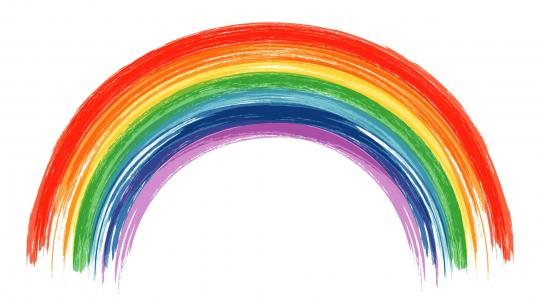 Gestion des couleurs

Bleu-vert sur vert, vous trouvez cela lisible ?

Ou encore jaune sur vert ? Certaines couleurs ne se mélangent pas vraiment ensemble.

Et n’oubliez pas que 10% de la population a des problèmes pour distinguer les couleurs, en particulier marron et vert.

Il faut du contraste !
Votre présentation porte sur les licornes ?

Si ce n’est pas le cas,évitez de changer de couleurs à chaque ligne.

Vous n’êtes pas là pour démontrer vos talents de coloriste, mais pour nous transmettre un message !
Attention aux polices
Évidemment, avec une petite police, on en met plus par ligne. Mais personne n’arrivera à vous lire. De toute façon, plus ne veut pas dire mieux.
Même grande, les polices cursives sont difficiles à lire.
Les polices à empattements sont adaptées pour du texte écrit mais toutes ne sont pas adaptées aux écrans.
Du texte écrit entièrement en majuscules est peu lisible. À ne pas utiliser ou seulement pour des titres.
Si vous voulez être pris·e au sérieux, évitez les polices fantaisies !
Évitez aussi les images cliparts !!!
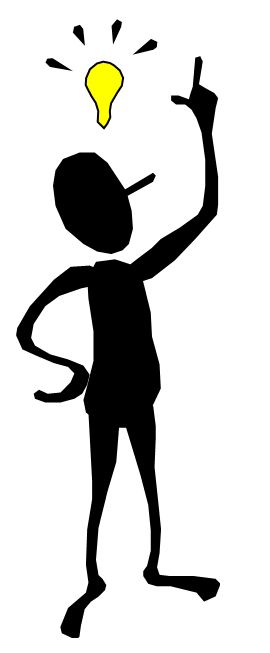 Faire la part belle aux ‘bullets points’
Les listes à puces sont un des grands classiques de Power Point
Et elles font l’objet de vives critiques 
On peut notamment citer la charge d’Edward Tufte contre l’usage de Power Point
Pour de plus ou moins bonnes raisons

Il est certain qu’un usage abusif est à éviter
Surtout quand on multiplie les niveaux
Ce qui a pour conséquence de perdre le lecteur
En particulier si les changements de niveaux ne font pas sens
Et si mélange avec style 
Télégraphique
Concis
Difficile à suivre, non ?
Que se passe-t-il quand on veut mettre trop d’informations sur une diapositive ?
Parfois, on a beaucoup, mais vraiment beaucoup de choses à dire. Du coup, on mets énormément de texte, de tableaux, graphiques, de verbatims. Alors, on choisit une taille de police petite pour que tout tienne.

On nous a appris comme scientifique à réaliser des graphiques détaillés, avec tous les éléments qui permettent de reconstruire l’analyse. Ici par exemple, il nous semble essentiel de fournir les effectifs à part

Même en ne gardant que l’essentiel, nous avons encore beaucoup de commentaires à noter. Il y a tant à dire de nos données.

Face au manque d’espace, on se met à util. des abbr. à tout bout de champs.

Alors, plus phrases, suite mots sans connecteur logiques

À propos des camemberts 3D, voir la diapositive bonus
Présenter un schéma complexe en 20 secondes
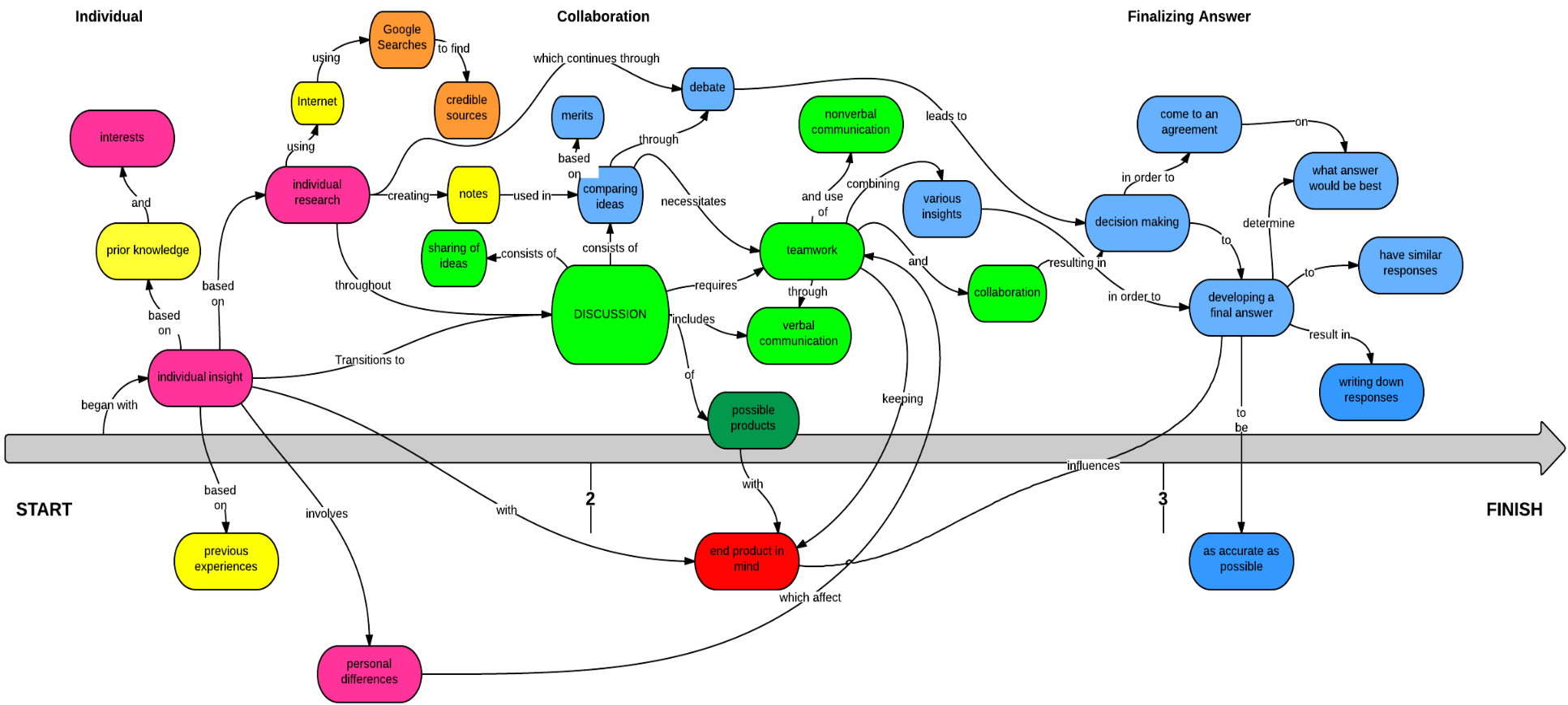 Source : McNeese 2015 DOI: 10.1177/1541931215591050
Attention aux animations
à quoi servent les animations ? 
 Essentiellement à vous ridiculiser
 Et à distraire l’attention de votre auditoire
 Donc n’en utilisez que très peu et à bon escient
Source : http://slideplayer.fr/slide/3833739/
Aligner et relire
L’œil repère les éléments non alignés
De même que les textes dans des tailles différentes
Les coquillse et fautes d’ortografe sont égalemnt assez visibles
ATTENTION 
aux alignements
Et donne un côté non finalisé à la présentation
On ne voit plus que ça !
Attention aussi à l’équilibre des marges de la diapositive.
ou les er rreurs de ponctuation!
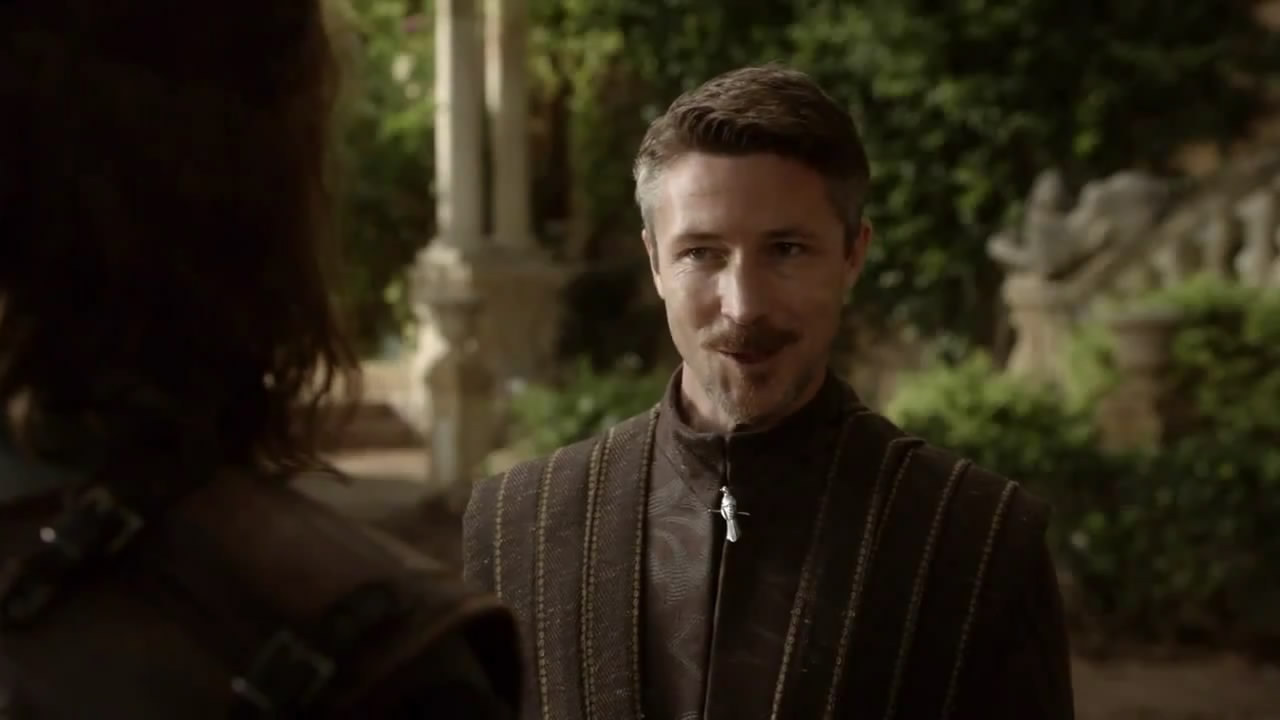 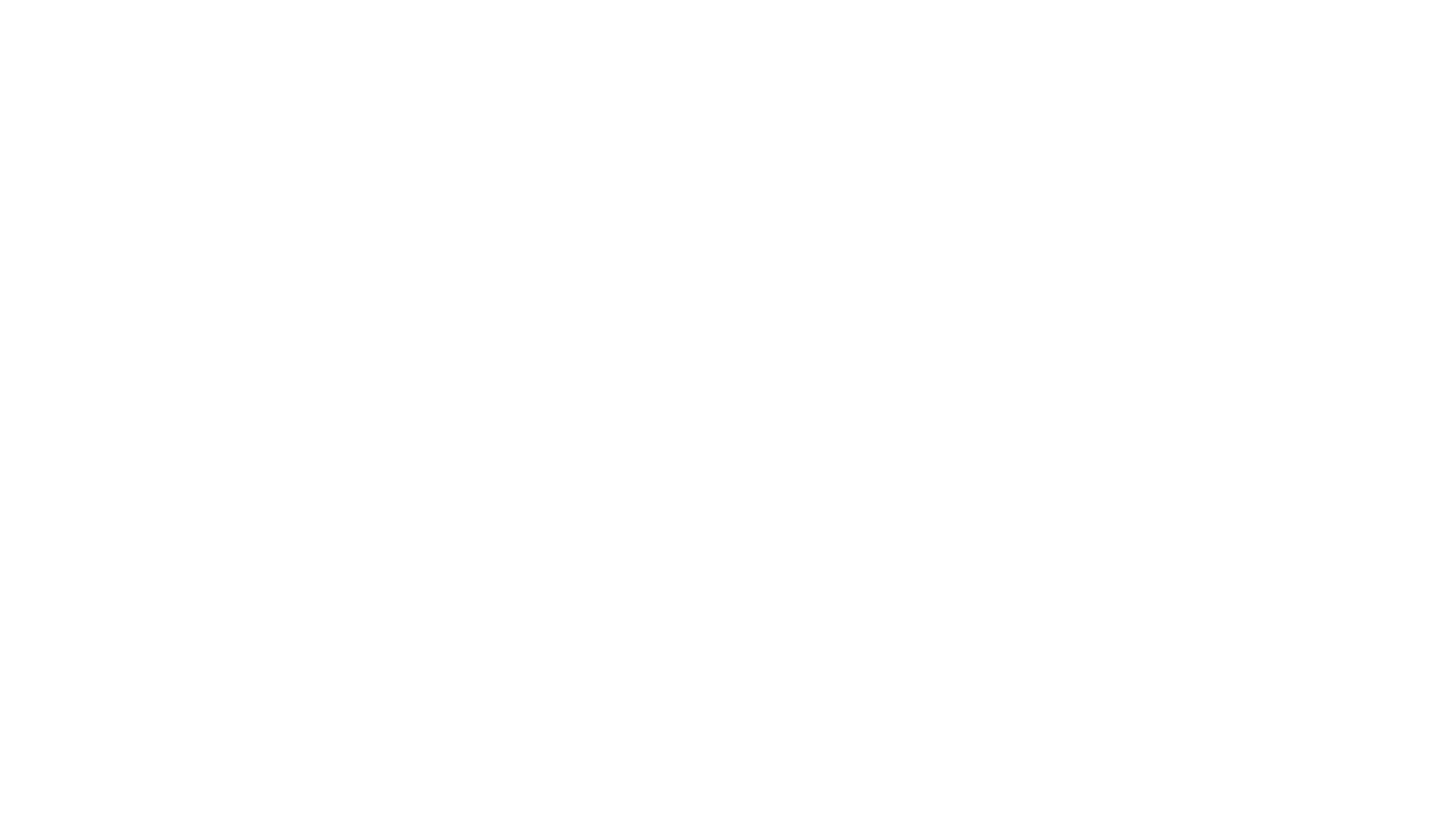 Quelques conseils…
Soyez lisible
Choisissez une police convenable et utilisez la tout au long de votre présentation
Si police non standard, il faut l’incorporer à votre PowerPoint https://support.microsoft.com/fr-fr/help/826832/how-to-embed-fonts-in-powerpoint

Écrivez suffisamment gros (prévoir une taille minimum de 18 points)

Le gras est plus efficace que l’italique pour souligner un point important

Aérez vos diapositives

Au besoin, utilisez plusieurs diapositives plutôt qu’une seule
Soyez lisible 

Privilégiez la clarté
Essayez de supprimer le superflu :plus ne veut pas dire mieux !

Ne pas multiplier les niveaux de listes

Ne pas fournir de détails inutiles : si vous n’en parlez pas à l’oral, ne l’affichez pas sur vos diapositives
Exception : références bibliographiques, mais en les atténuant visuellement

L’ordre des éléments sur vos diapositives doit correspondre à l’ordre de votre discours

Préférez un schéma simple à une liste à puces quand c’est possible

Utilisez des animations quand c’est approprié
Soyez lisible 

Privilégiez la clarté

Évitez la monotonie
Que du texte peut être dur à suivre :trouvez un équilibre entre texte et images

Tout en noir et blanc c’est triste :mettez un peu de couleur sans surcharger(tout est dans le dosage)

Utilisez un thème graphique cohérent du début à la fin

Utilisez des images (carte, photo du terrain) pour illustrer quand c’est pertinent

Des diapositives d’intertitre peuvent aider à rythmer votre présentation si elle est longue
mais à éviter sur une présentation courte de 5-10 minutes pour ne pas perdre de temps
Soyez lisible 

Privilégiez la clarté

Évitez la monotonie

Mais restez sobre
Pas d’effet arc-en-ciel, d’images clip art, d’animations à gogo, de photos de vacances…Vous voulez être pris·e au sérieux !
Avant
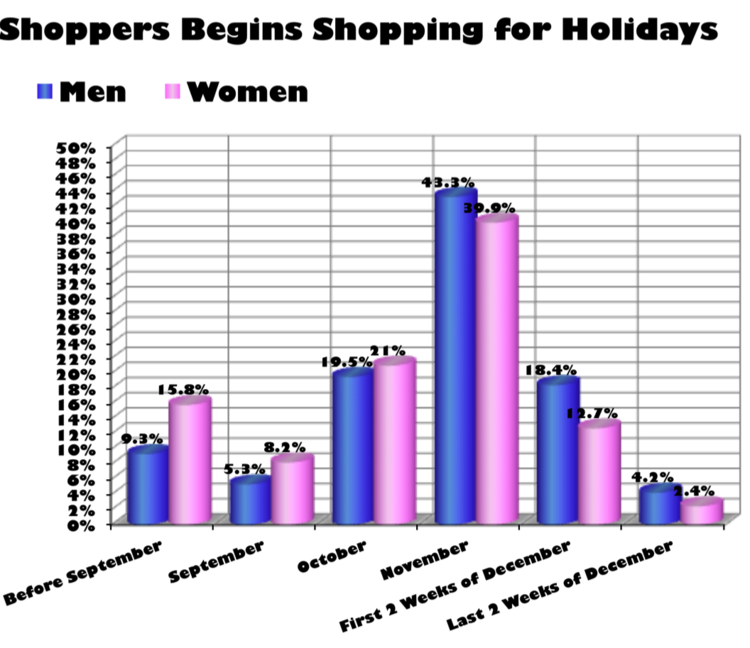 Soyez lisible 

Privilégiez la clarté

Évitez la monotonie

Mais restez sobre

Épurez vos graphiques & schémas
Après
Less is more
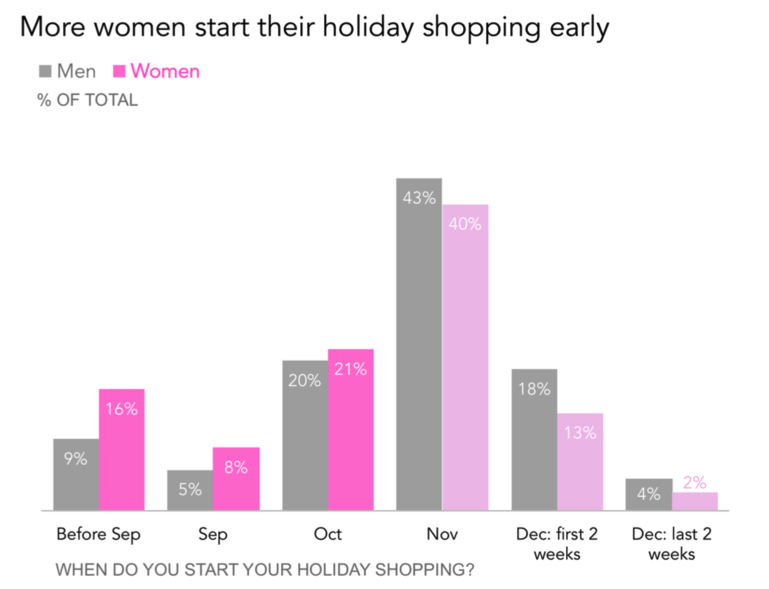 À lire absolument :
https://www.data-to-viz.com/caveat/declutter.html
Tableau
Soyez lisible 

Privilégiez la clarté

Évitez la monotonie

Mais restez sobre

Épurez vos graphiques & schémas
ou graphique ?
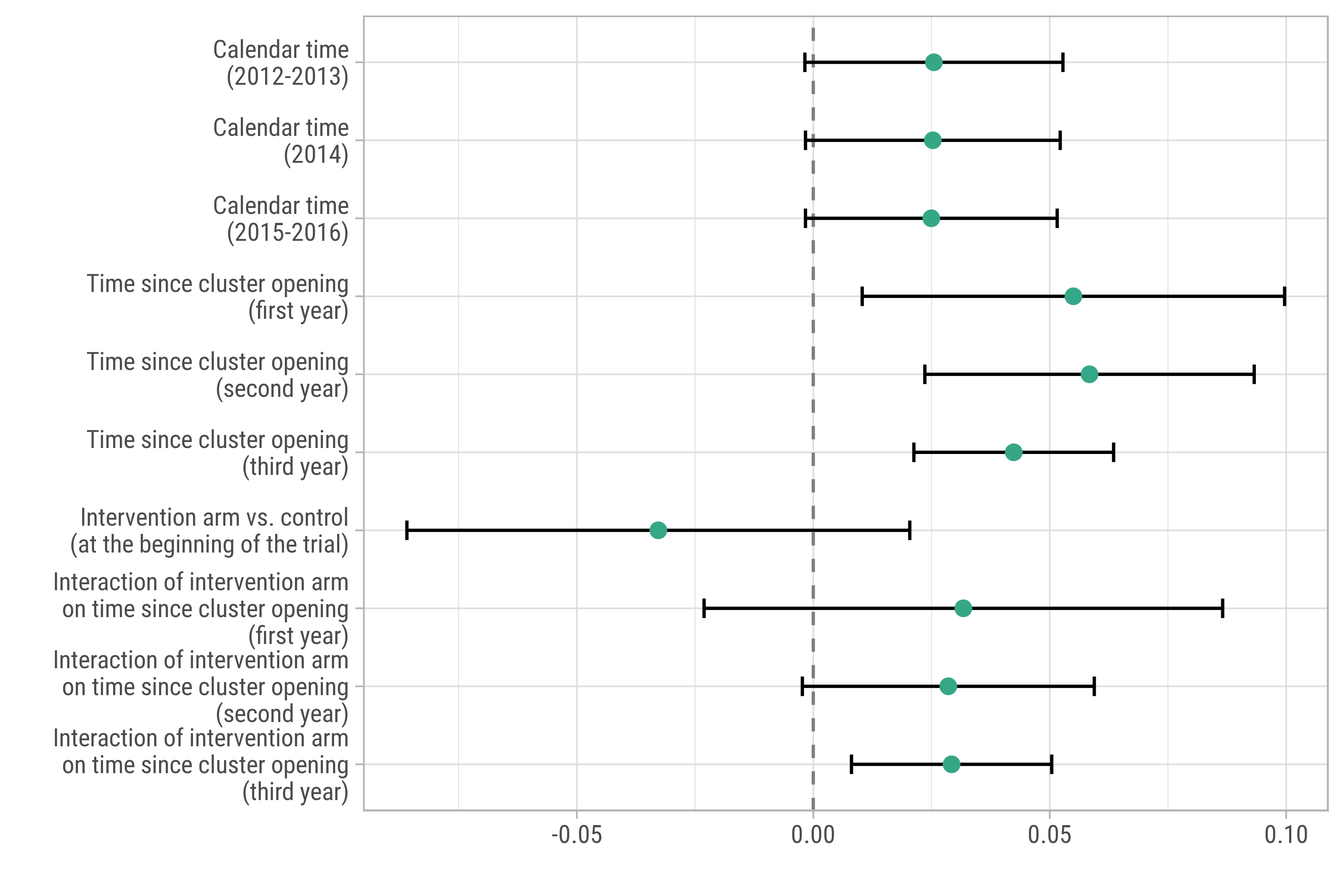 N’oubliez pas, c’est une communication orale, pas un article dans une revue scientifique !
Soyez lisible 

Privilégiez la clarté

Évitez la monotonie

Mais restez sobre

Épurez vos graphiques & schémas

Citez des verbatims à bon escient
Un verbatim issu d’entretien est un bon moyen d’illustrer vos résultats.

Mais, il n’y a rien de pire qu’une diapositive avec un verbatim de 15 lignes affichée moins de 10 secondes !

On ne peut pas lire et vous écouter en même temps.

Si vous affichez un verbatim sur une diapositive, vous devez le lire à haute voix.

Si vous n’utilisez qu’une partie du verbatim, affichez seulement celle que vous utilisez.
Soyez lisible 

Privilégiez la clarté

Évitez la monotonie

Mais restez sobre

Épurez vos graphiques & schémas

Citez des verbatims à bon escient

Soyez vigilant·e au temps
Avez-vous déjà vu un présentateur informé qu’il ne lui reste qu’une minute alors qu’il en est encore à présenter les objectifs de son étude ?

Si votre temps est limité, n’essayez pas d’en dire un maximum à toute vitesse. Centrez votre propos sur vos messages clés. Less is more

Comme base de travail, comptez au moins une minute par diapositive
Prévoyez plus de temps pour les diapositives complexes

Dans tous les cas, chronométrez-vous et prévoyez une petite marge

Évitez le superflu (par exemple une diapositive plan)
Soyez lisible 

Privilégiez la clarté

Évitez la monotonie

Mais restez sobre

Épurez vos graphiques & schémas

Citez des verbatims à bon escient

Soyez vigilant·e au temps

Relisez et entraînez-vous
Relisez-vous et faîtes relireCoquilles et fautes d’orthographe sont signes d’un manque de sérieux

Vérifiez que l’enchainement des diapositives et des animations correspond à l’enchainement de votre texte

Répéter permet  de s’imprégner du texte, afin de ne pas lire un texte pré-écrit de bout en bout le jour J

Une présentation « blanche » devant quelques collègues et/ou amis est un bon moyen de tester si le propos et le diaporama sont facilement compréhensibles
Soyez lisible 

Privilégiez la clarté

Évitez la monotonie

Mais restez sobre

Épurez vos graphiques & schémas

Citez des verbatims à bon escient

Soyez vigilant·e au temps

Relisez et entraînez-vous

Jour J
Déposez vos diapositives en avance (et non pas au moment de présenter)
Chaque conférence a ses procédures, pensez à vérifier en amont

Au moment du dépôt, pensez à vérifier le rendu sur l’ordinateur de la conférence
En particulier polices et animations
Ayez par sécurité une version PDF de votre présentation comme alternative

Respirez lentement et profondément quelques minutes avant le début
Ca fera baisser le niveau destress

Ne parlez pas trop vite et articulez

Bonne chance !!
Et surtout,
ne perdez jamais de vue votre
message clé !
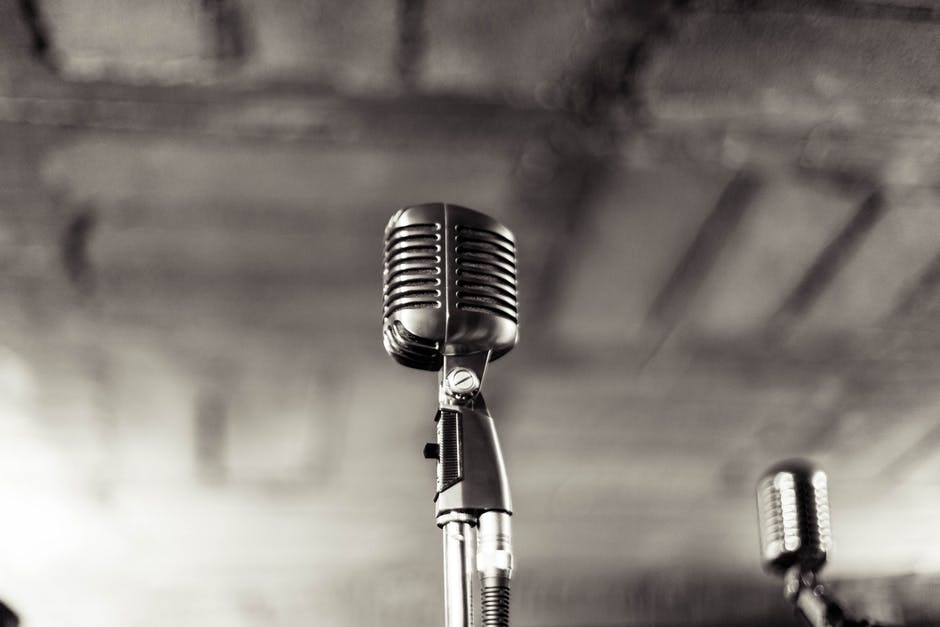 MERCIretrouvez ce diaporama sur http://joseph.larmarange.net/?article242Remerciement spécial à Anne Bekelynck
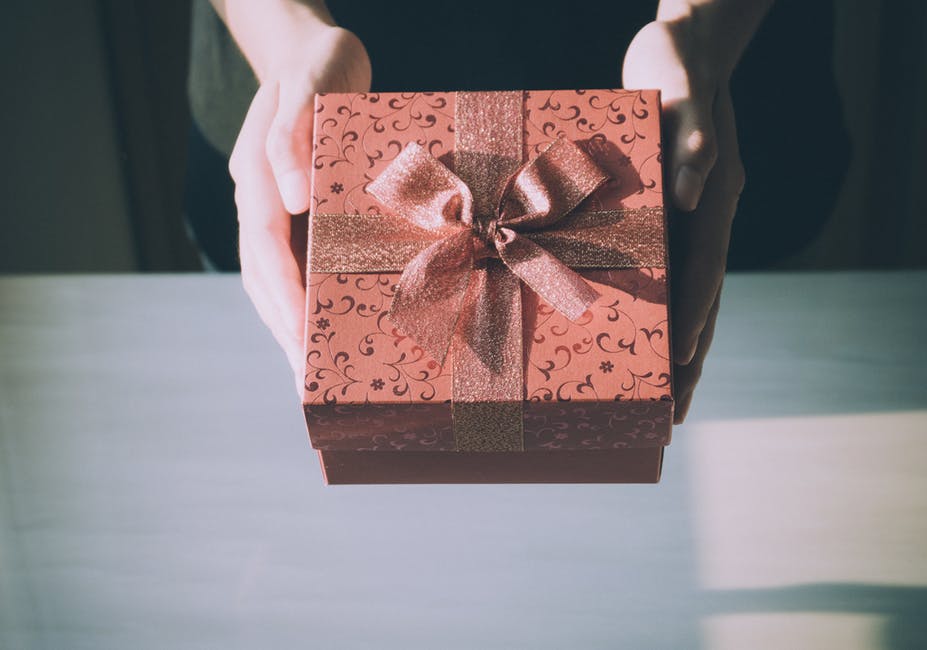 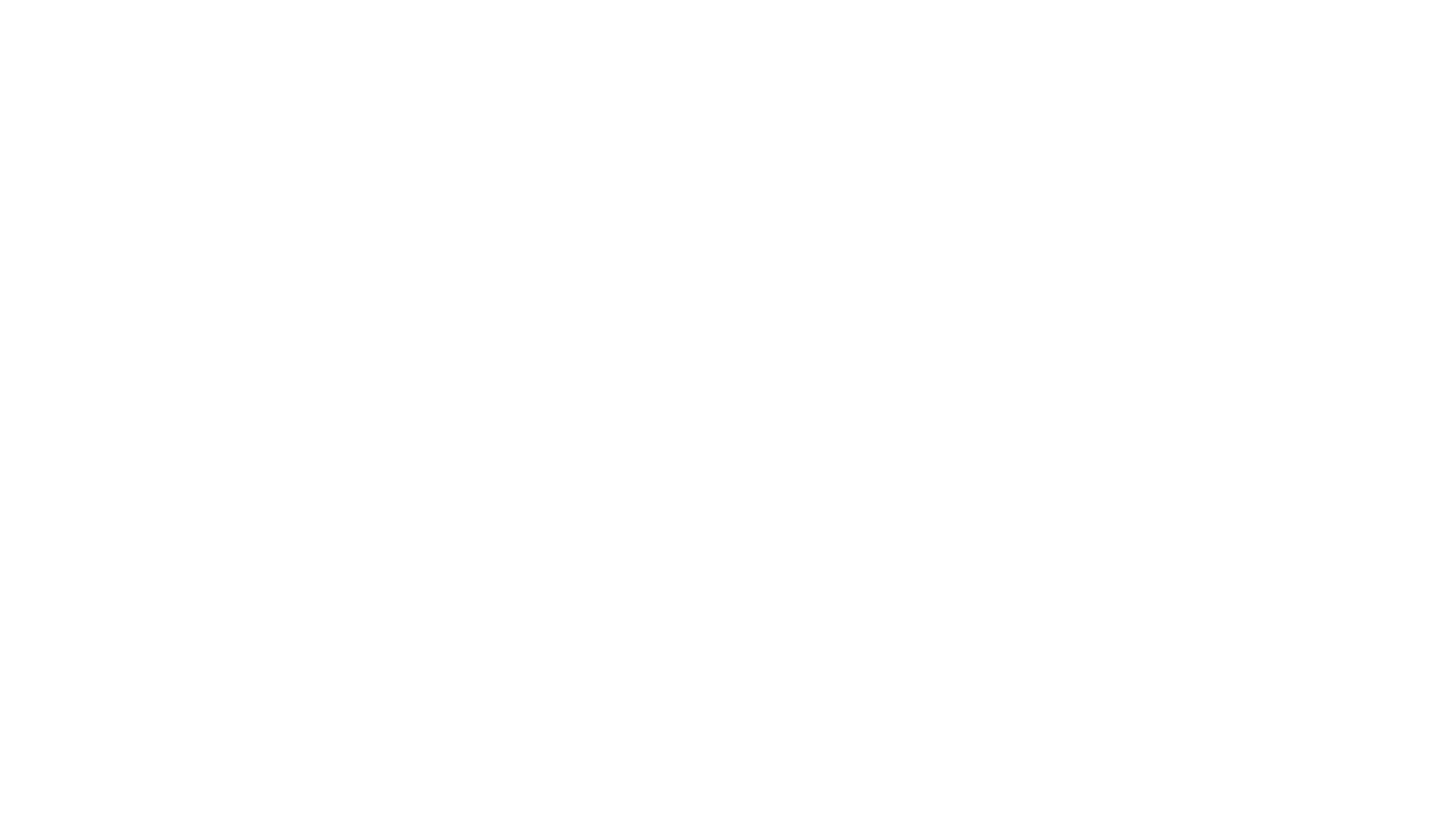 Bonus
On n’est pas à table : évitez les camemberts !
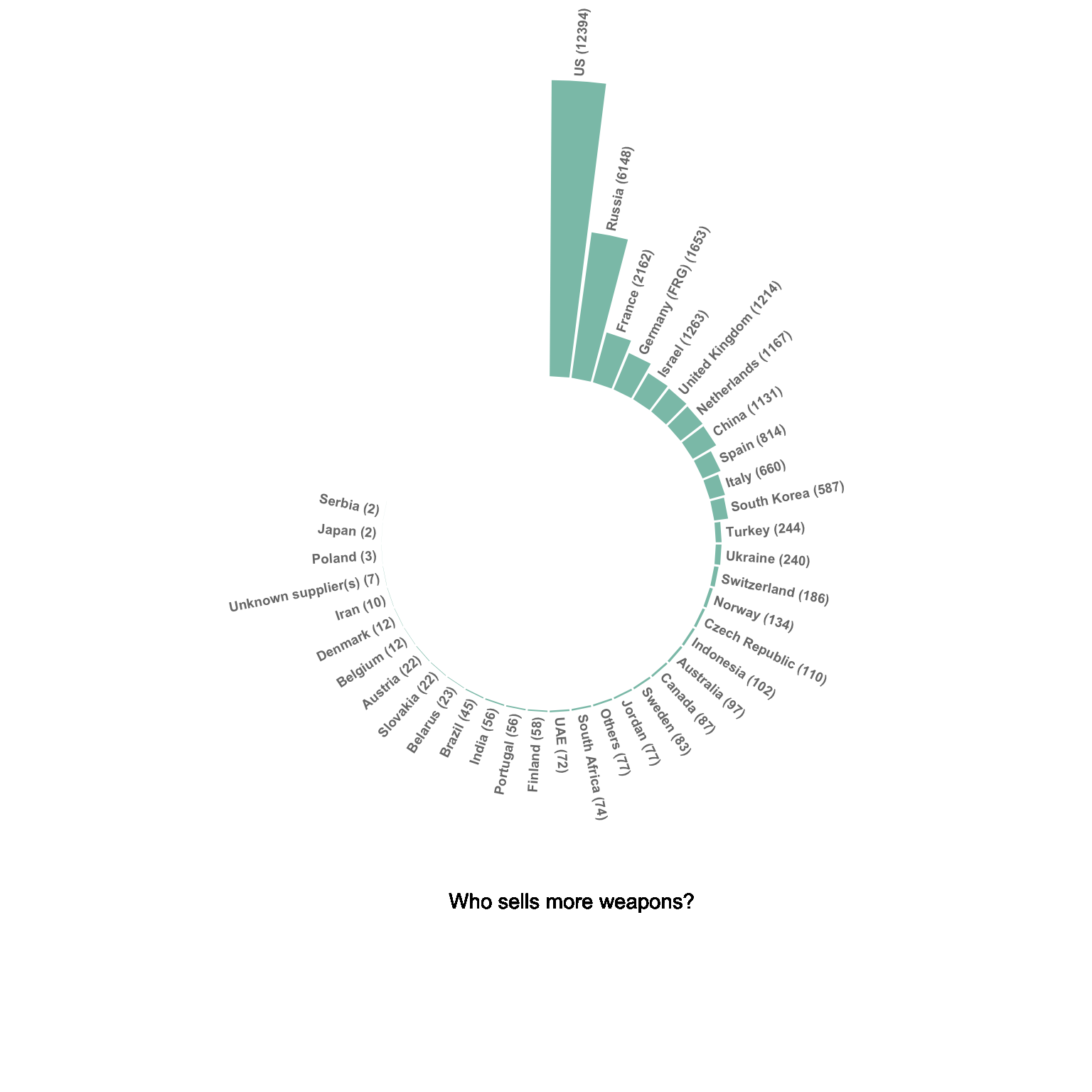 Alternatives possible




À lire absolument :

https://www.data-to-viz.com/caveat/pie.html
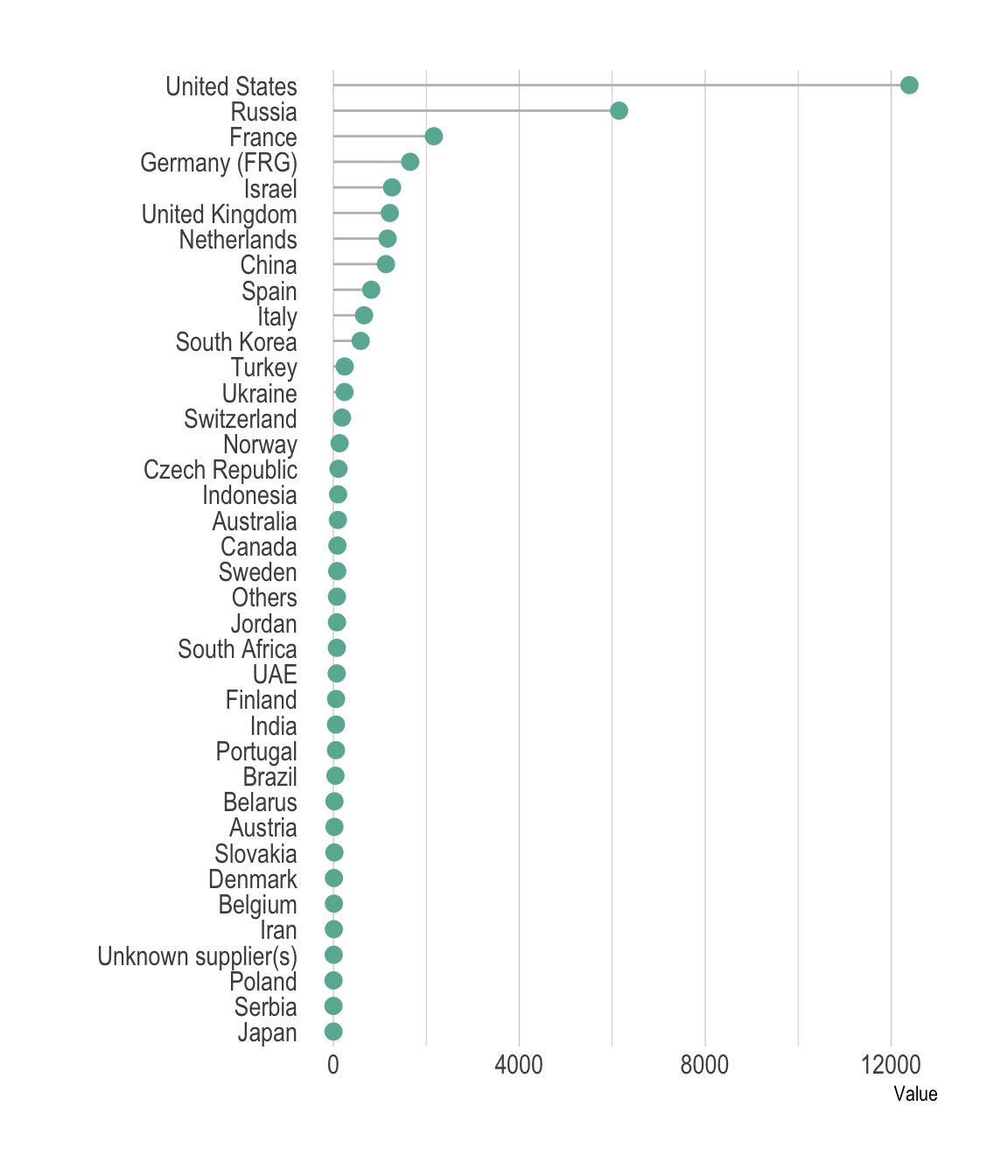 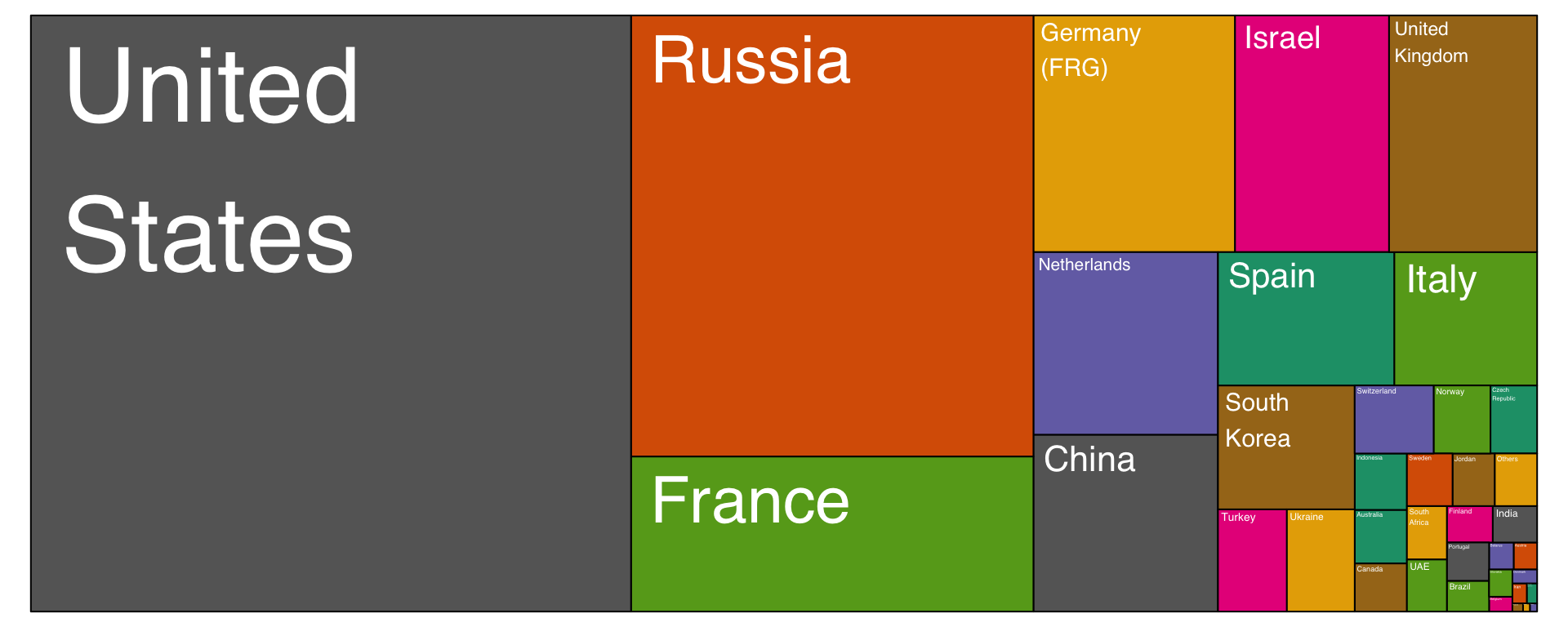